CEASER: Mitigating Conflict-Based Attacks via Encrypted-Address and Remapping
MICRO-2018
Moinuddin Qureshi
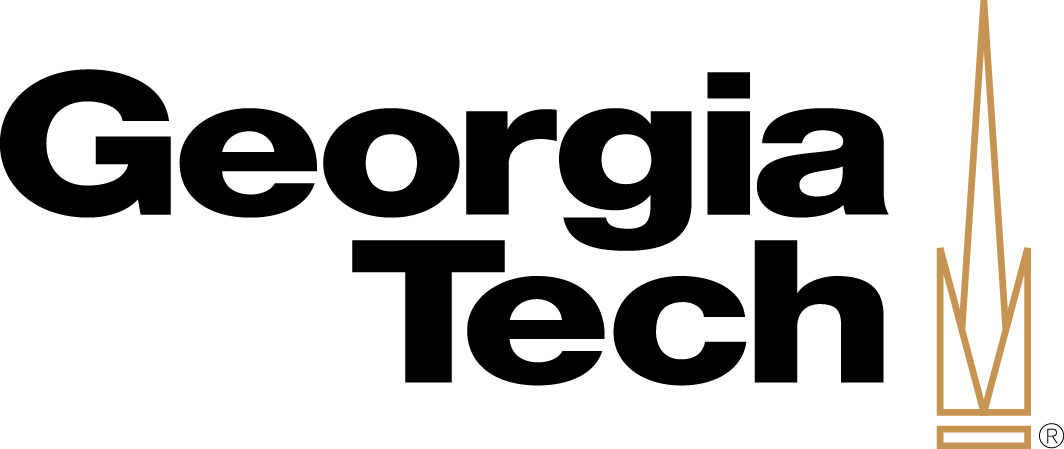 Background: Resource Sharing
Modern systems share LLC for improving resource utilization
B
LLC
CORE
CORE
Sharing the LLC allows system to dynamically allocate LLC capacity
Conflict-Based Cache Attacks
Co-running spy can infer access pattern of victim by causing cache conflicts
V
B
B
A
Miss for B
Victim Accessed Set
LLC
CORE
(Spy)
CORE
(Victim)
Conflicts leak access pattern, used to infer secret [AES – Bernstein’05]
[Speaker Notes: TODO: More attacks]
Prior Solutions
Way Partitioning
Table-Based Randomization
NoMo [TACO’12], CATalyst [HPCA’16]
RPCache[ISCA’07], NewCache[MICRO’08]
Mapping Table 
(MT)
Inefficient use of cache space
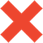 Mapping Table large for LLC (MBs)
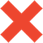 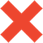 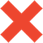 OS support needed to protect Table
Not scalable to many core
Our Goal
Protect the LLC from conflict-based attacks, while incurring

Negligible storage overhead

Negligible performance overhead

No OS support

No restriction on capacity sharing

Localized Implementation
Outline
Why?
CEASE

CEASER

Effective?
CEASE: Cache using Encrypted Address Space
Insight: Don’t memorize the random mapping, compute it
Key
Key
Encrypt
xCAFE0000
Decrypt
Physical Line 
Address (PLA)
0xa17b20cf
Dirty Evict 
ELA
(ELA)
LLC
CEASE
Localized change (ELA visible only within the cache)
Cache operations (access, coherence, prefetch) all remain unchanged
[Speaker Notes: TAGS are also of ELA
Say that none of the operations change
Before writeback, motivate why decryption]
Randomization via Encryption
Lines that mapped to the same set, get scattered to different sets
A’
B’’
B
A’’
A
Key
Key
B’
Encrypt
Encrypt
LLC
LLC
LLC
CEASE
CEASE
Mapping depends on the key, different machines have different keys
Encryption: Need Fast, Small-Width Cipher
Block
Cipher
B
B
PlainText
CipherText
PLA is ~40 bits 
(up-to 64TB memory)
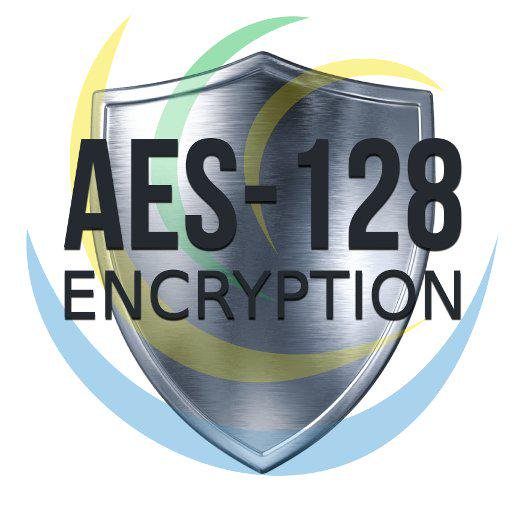 Small-width Ciphers deemed insecure:
Brute-force attack on key
Memorize all input-output pairs
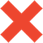 Insight: ELA not visible to attacker (okay to use 40-bit block cipher)
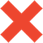 Larger tag (80+ bits)

Latency of 10+ cycles
Low-Latency Block Cipher (LLBC)
Four-Stage Feistel-Network (with Substitution-Permutation Network)
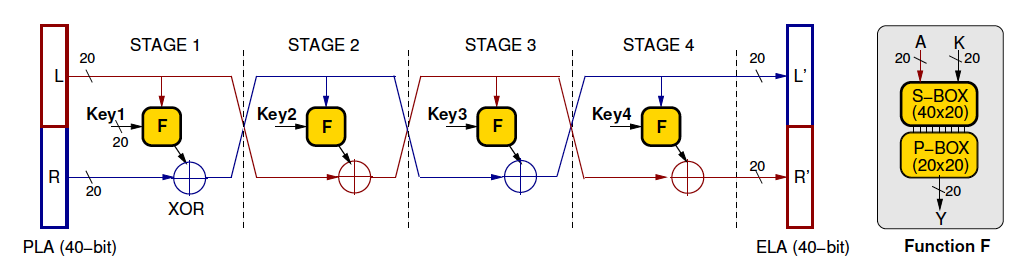 *inspired by DES and BlowFish Encryption
LLBC incurs a delay of 24 XOR gates (approximately 2-cycle latency)
Outline
Why?
CEASE

CEASER

Effective?
Let’s Break CEASE …
[Liu et al. S&P, 2015]
Form pattern such that cache has a conflict miss
D
Remove one line from pattern & check conflict
B
E
Conflict Miss?
Yes
C
A
No
LLC
Removed line MAPS
to conflicting set
Removed line NOT
in conflicting set
Attacker can break CEASE within 22 seconds (8MB LLC)
[Speaker Notes: TODO: Make this animated]
CEASER:  CEASE with Remapping
Split time into Epoch of N accesses (change Key every Epoch)
Key
Key
Key
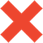 CACHE
BULK
time
EPOCH
CurrKey
CurrKey
CurrKey
NextKey
NextKey
NextKey
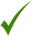 GRADUAL
CEASER uses gradual remapping to periodically change the keys
CEASER:  CEASE with Remapping
Remap-Rate of 1 %  Remap W-way set after (100*W) accesses
A0
B0
X1
A1
SetPtr
B1
X0
Access=0  
Epoch=0
Access=200  
Epoch=0
Access=400  
Epoch=0
Access=600  
Epoch=0
Access=800  
Epoch=0
Access=0  
Epoch=1
Y0
Y1
CurrKey
CurrKey
Z0
NextKey
NextKey
Z1
Cache Access: If (Set[CurrKey] < Sptr) Use NextKey
CEASER with gradual remap needs negligible hardware (one bit per line)
[Speaker Notes: EMPHASIZE 1%]
Outline
Why?
CEASE

CEASER

Effective?
Security Analysis
Time to learn “Eviction Set” for one set (vulnerability removed after remap, <1ms)
Limits impact on missrate, energy, accesses to ~1%
CEASER can tolerate  years of attack (Even with remap-rate of 1%)
[Speaker Notes: EMPHASIZE 1% (POWER, ENERGY, PERFORAMNCE, MISSRATE)]
Performance and Storage Overheads
8 cores with 8MB LLC 16-way 
(34 workloads, SPEC + Graph)
Norm Performance (%)
Rate-34
Mix-100
ALL-134
CEASER incurs negligible slowdown (~1% ) and storage overheads (24 bytes)
Summary
Need practical solution to protect LLC from conflict-based attacks
Robust to attacks (years)
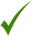 Key1
Key2
Negligible slowdown (~ 1%)
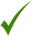 Encrypt
Line Address
Negligible storage (24 bytes)
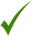 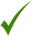 Localized change (within cache)
Cache
Change Key, Periodically
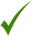 No OS support needed
Appealing for Industrial Adoption
What About Flush-Based Attacks?
Flush-Based Attack: Use clflush to evict shared line, wait, and test
Partitioning
Randomization
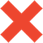 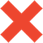 Restriction
SHARP [ISCA’17]
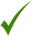 Line Duplication
NewCache [MICRO’17]
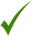 Compatible with CEASER
Diffusion Properties of LLBC
Diffusion: Single bit change in input causes lots of bits to change in output
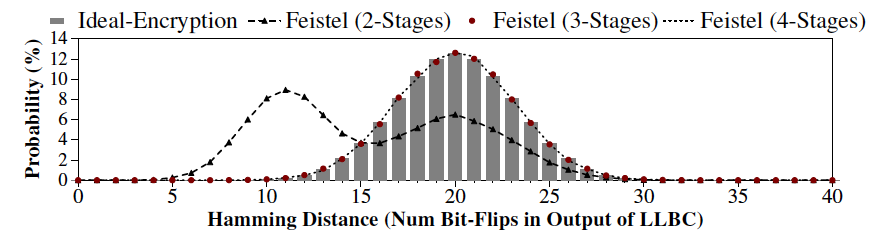 Proposed LLBC has close-to-ideal diffusion properties
Determining Set Index
Cache index function determines the line to set mapping
?
Proprietary
Function
B
B
Line Address
Line Address
Proprietary index functions can be learned [Liu et al., S&P 2015]   
Breaking one machine gives information for ALL other machines
[Speaker Notes: TODO: More attacks]